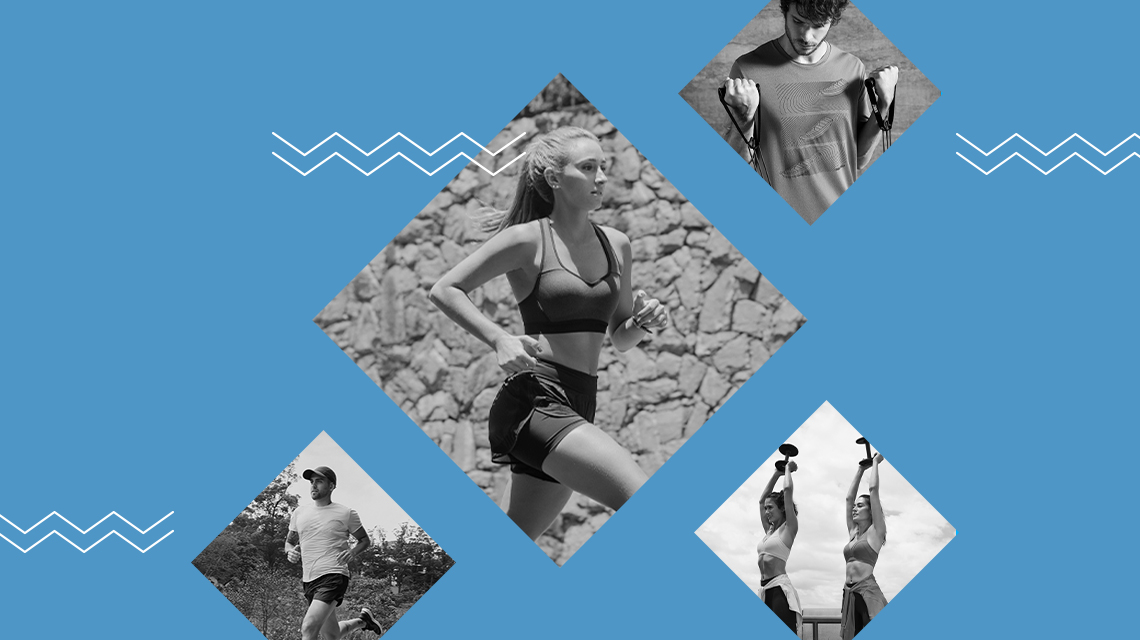 PROGRAMA 
DE ESTÁGIO
Estágio em Varejo
Atividades:
- Apoiar a área de varejo na análise dos indicadores para tomada de decisões
- Análise dos resultados de vendas, compilar resultados, analisar indicadores, criar gráficos, montar apresentações, etc.Carga horária: Flexível


Requisitos:
Cursando a partir do penúltimo ano de: Administração ou EngenhariaInglês BásicoPacote Office

Inscrições através do site:
https://programadeestagiotrack.pandape.com.br
2021
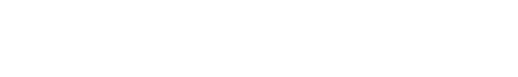 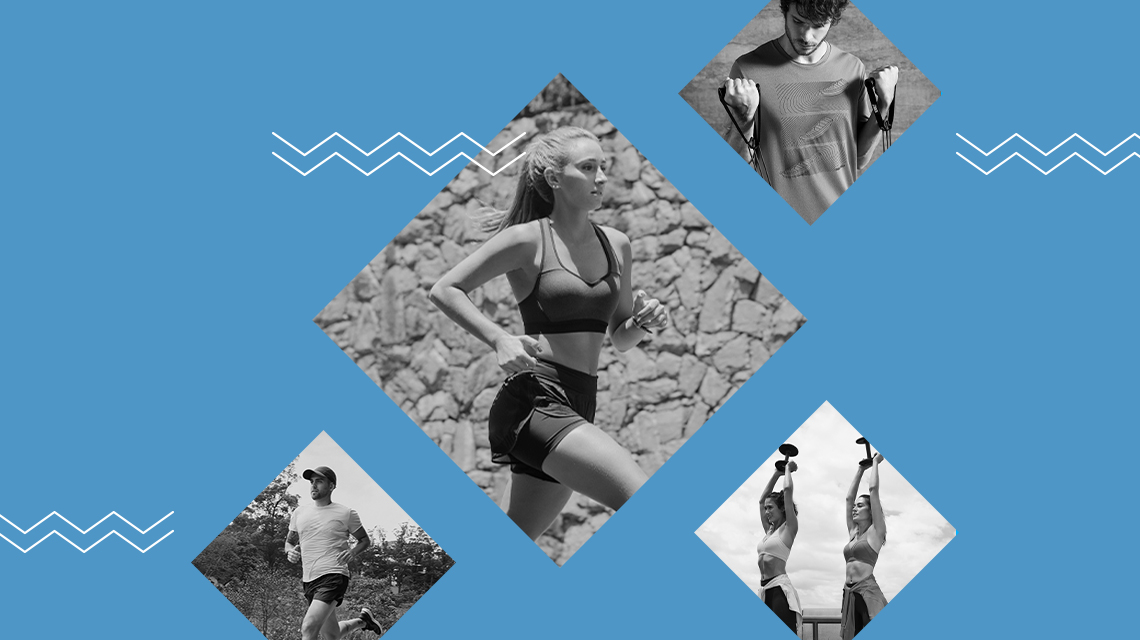 PROGRAMA 
DE ESTÁGIO
Estágio em Planejamento
Atividades:
- Elaboração e atualização de KPI´s e relatórios de Acompanhamento de Vendas, Compras, Estoques
- Provocações e Insights baseados em dados para inputs das próximas coleções e impulsionamento das vendas
- Identificação de oportunidades e melhorias nos processos e automatizações de basesCarga horária: Flexível

Requisitos:Cursando a partir do penúltimo ano de: Administração, Ciências Econômicas ou EngenhariaInglês BásicoPacote Office 

Inscrições através do site:
https://programadeestagiotrack.pandape.com.br
2021
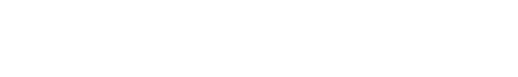 Estágio em Finanças
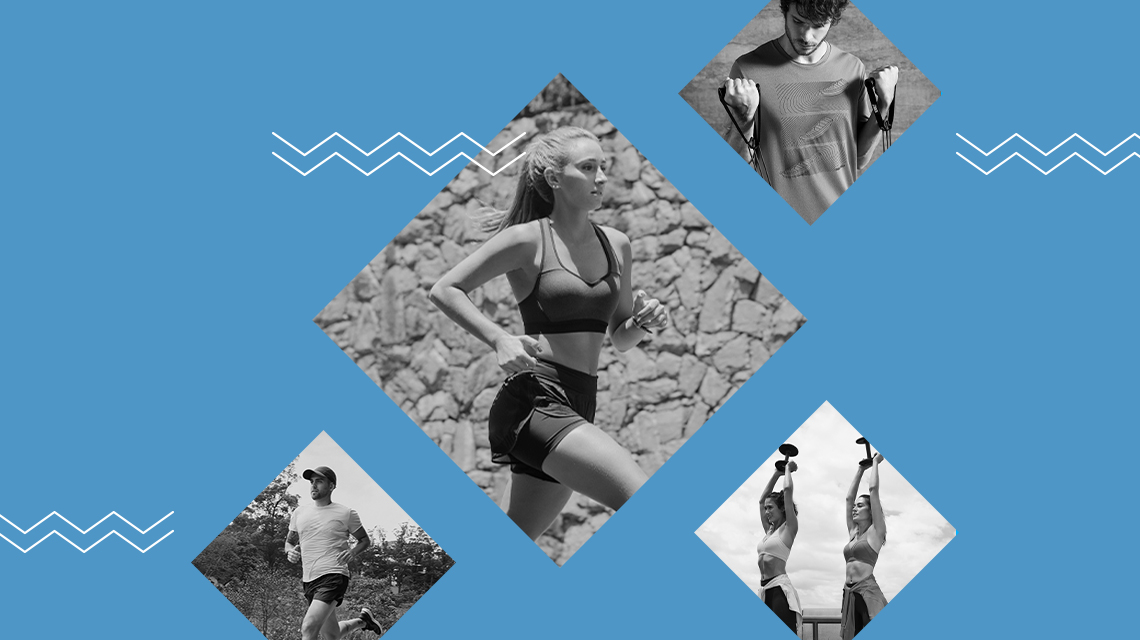 PROGRAMA 
DE ESTÁGIO
Atividades:
- Transformação dos dados/informações em dashboards e relatórios analíticos
- Ajudar na confecção dos controles automatizados que facilitem a rotina da área
- Propor alternativas e soluções para melhoria de processos/procedimentos
- Manter o bom relacionamento com demais áreas e clientes internos.
- Apoiar no fechamento de resultadosCarga horária: Flexível
Requisitos:Cursando a partir do penúltimo ano de: Administração, Ciências Econômicas ou EngenhariaInglês BásicoPacote Office - Avançado

Inscrições através do site:
https://programadeestagiotrack.pandape.com.br
2021
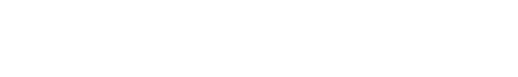 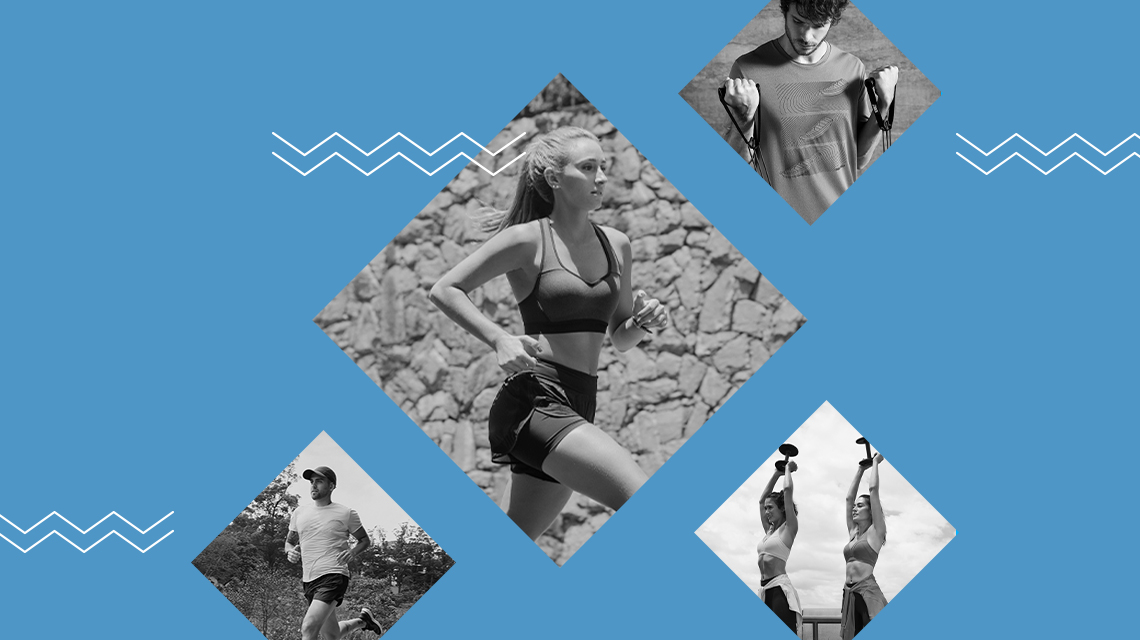 Estágio em Logística
PROGRAMA 
DE ESTÁGIO
Atividades:
- Atualização e desenvolvimento de Indicadores
- Análise de capacidade de estoque e sugestão de melhorias.Carga horária: Flexível

Requisitos:
Cursando a partir do penúltimo ano de:  EngenhariaInglês BásicoPacote Office - Avançado

Inscrições através do site:
https://programadeestagiotrack.pandape.com.br
2021
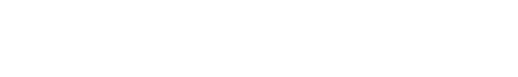 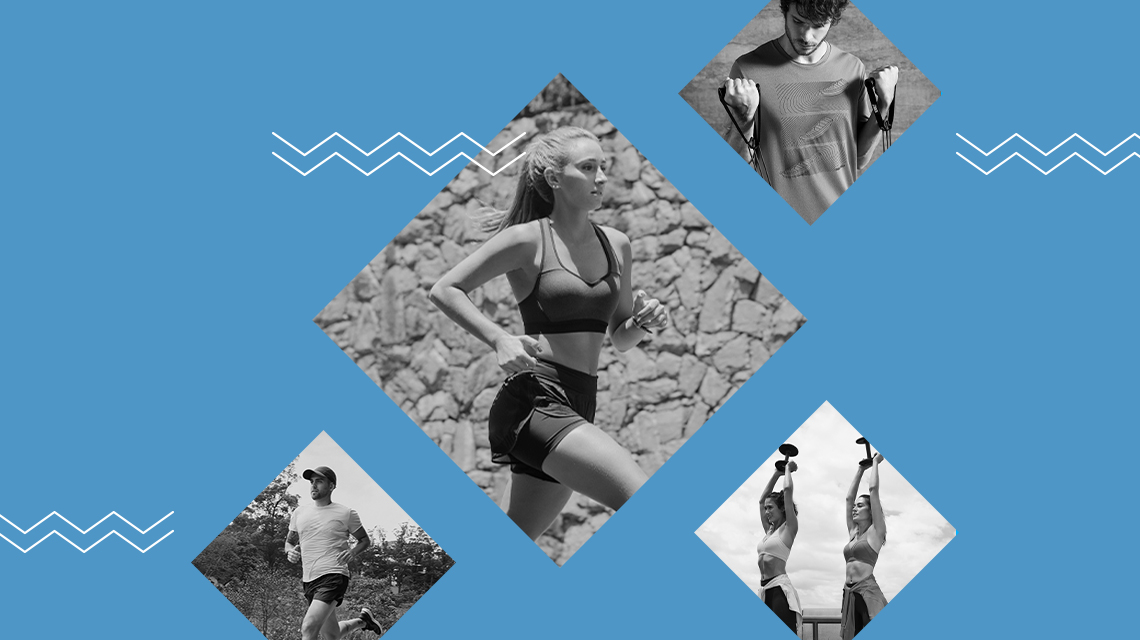 PROGRAMA 
DE ESTÁGIO
Estágio em E-commerce
Atividades:
- Participar da implantação de KPI´s do E-commerce, acompanhar os relatórios e propor soluções para melhoria de resultados.
- Apoiar na transformação dos dados/informações em dashboards e relatórios analíticos
- Manter o bom relacionamento com demais áreas e clientes internos.Carga horária: Flexível

Requisitos:Cursando a partir do penúltimo ano de:  Engenharia ou AdministraçãoInglês BásicoPacote Office - Avançado

Inscrições através do site:
https://programadeestagiotrack.pandape.com.br
2021
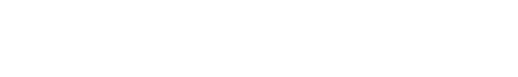 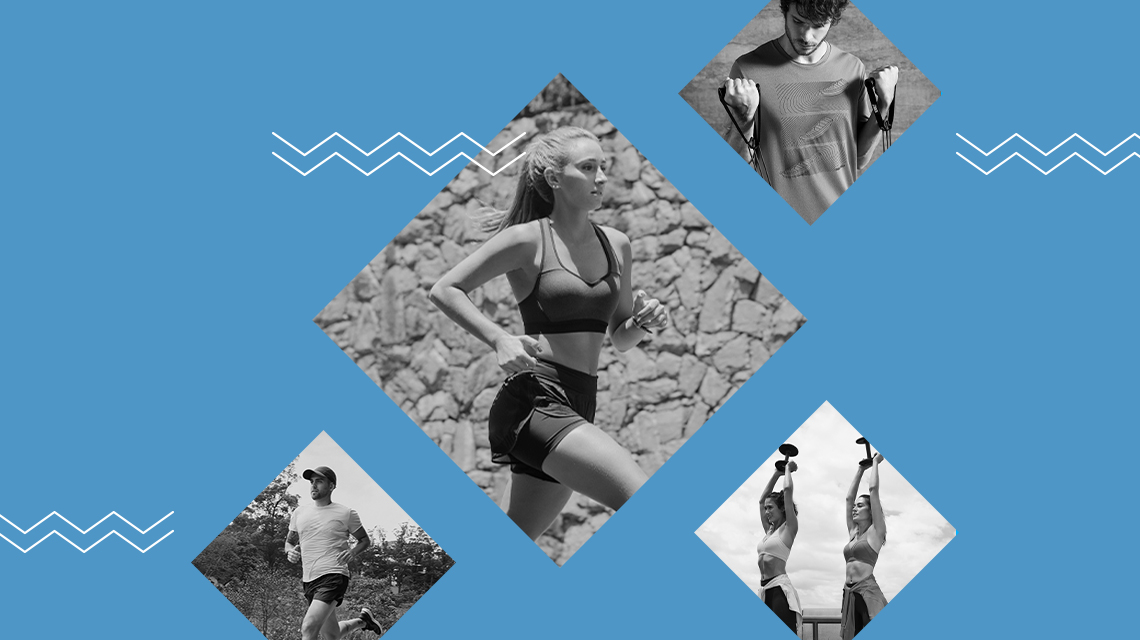 PROGRAMA 
DE ESTÁGIO
Estágio em CRM
Atividades:
- Disparo de e-mails para clientes
- Acompanhamento de resultados das campanhas promocionais, identificando oportunidades e sugerindo soluções
- Análise de mercado
- Montar apresentaçõesCarga horária: Flexível

Requisitos:
Cursando a partir do penúltimo ano de:  Engenharia ou AdministraçãoInglês BásicoPacote Office - Avançado

Inscrições através do site:
https://programadeestagiotrack.pandape.com.br
2021
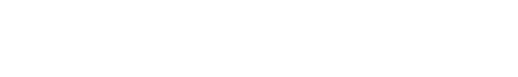 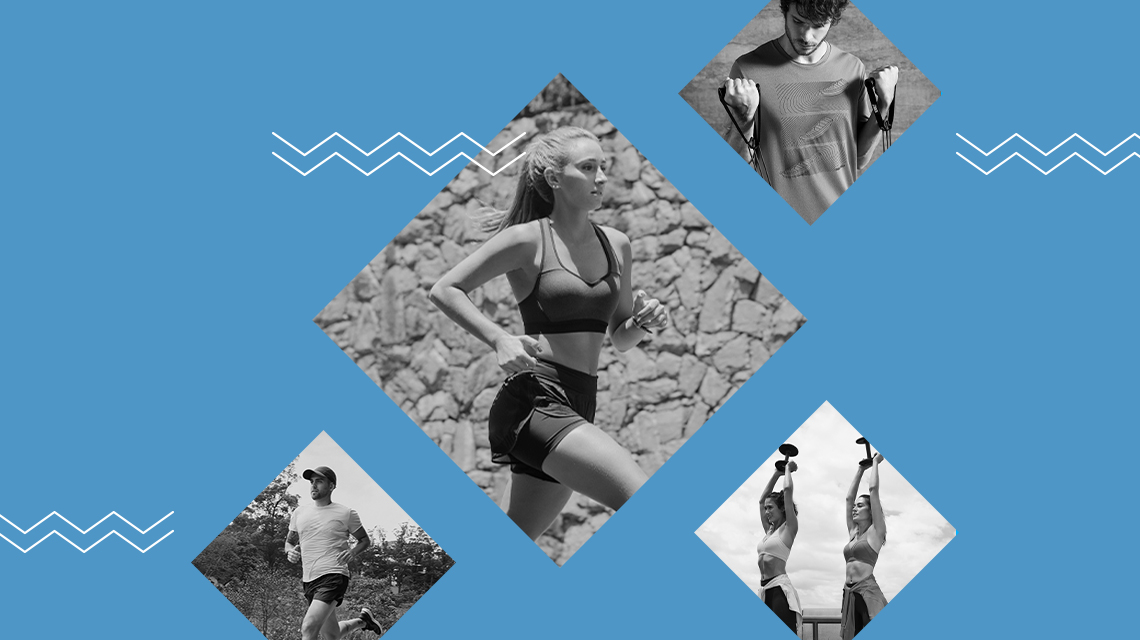 PROGRAMA 
DE ESTÁGIO
Estágio em Inteligência de Mercado
Atividades:
- Realização de análises
- Criação e atualização de relatórios
- Identificação de oportunidadesCarga horária: Flexível


Requisitos:
Cursando a partir do penúltimo ano de:  Engenharia ou AdministraçãoInglês BásicoPacote Office - Avançado

Inscrições através do site:
https://programadeestagiotrack.pandape.com.br
2021
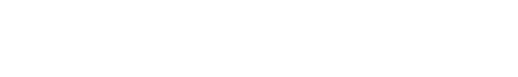 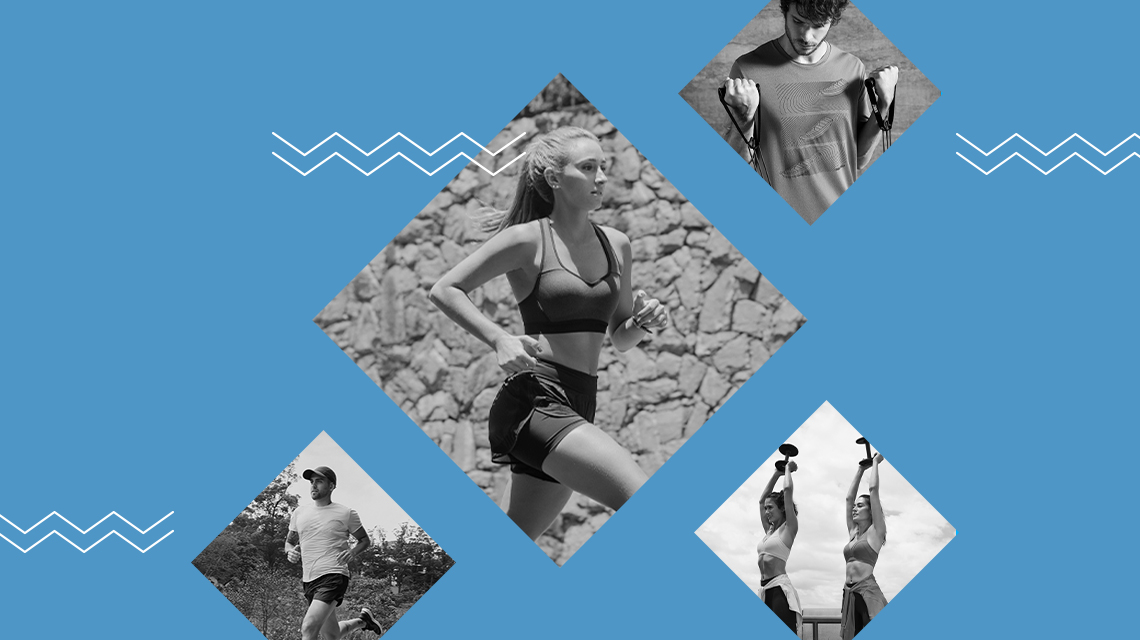 Estágio em Engenharia da Produção
PROGRAMA 
DE ESTÁGIO
Atividades:- Análise e diagnósticos de fluxos e processos produtivos
- Apuração e parametrização de dados (OEE, M.R.P e M.R.P II, Scheduling)
- Implantação e acompanhamento de KPIs
- Elaboração e suporte de projetos de melhoria em métodos e processos (Lean, Kaizen, 5S, TQM, Scrum, PDCA)
- Suporte em projetos de inovação (Indústria 4.0,) sustentabilidade e responsabilidade sócio-ambiental no contexto da indústria têxtil
- Ênfase em custos operacionais para viabilidade fabril
- Controles de estoque / inventáriosCarga horária: Flexível
Requisitos:
Cursando a partir do penúltimo ano de Engenharia da ProduçãoPacote Office - Avançado

Inscrições através do site:
https://programadeestagiotrack.pandape.com.br
2021
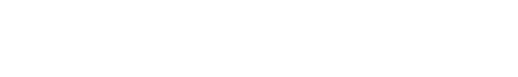